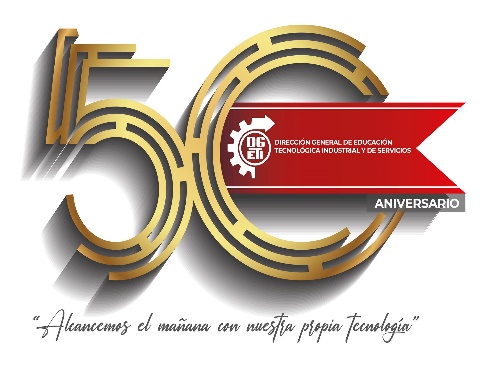 COMUNICADO
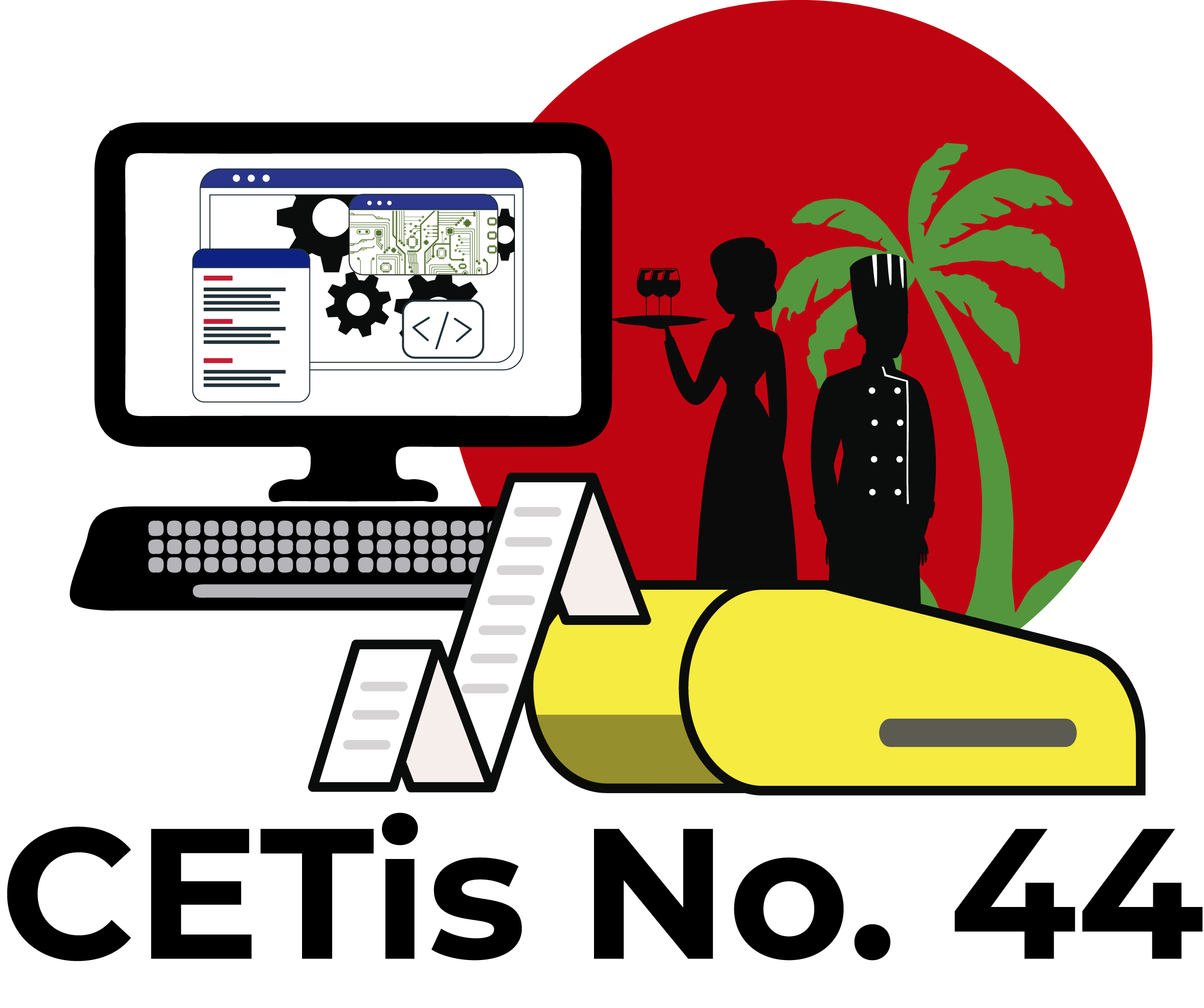 Se hace de su conocimiento que, por disposición oficial se apertura periodos para exámenes extraordinarios y cursos intersemestrales con las siguientes fechas:
SOLICITUD DE EXAMENES EXTRAORDINARIOS: 27 al 29 de abril. Puedes solicitar 3 exámenes extraordinarios como máximo. Deberás notificar al docente titular de la materia.
APLICACIÓN DE EXAMENES EXTRAORDINARIOS: 02 al 04 de mayo. Revisar calendarización asignada para cada materia afuera del departamento de Servicios Docentes.
SOLICITUD DE CURSO INTERSEMESTRAL: 03 al 06 de mayo puedes solicitar 3 cursos intersemestrales como máximo. Deberás notificar al docente titular de la materia.
APLICACIÓN DEL CURSO INTERSEMESTRAL: 09 al 20 de mayo. Revisar calendarización asignada para cada materia afuera del departamento de Servicios Docentes.
NOTA: Por esta única ocasión, en apoyo a la economía de las familias, no se cobrarán estos procesos.
A PARTIR DEL SEMESTRE AGOSTO 2022 – ENERO 2023, LA REINSCRIPCIÓN SOLO SERÁ CON UN MÁXIMO DE DOS MATERIAS REPROBADAS, POR LO QUE SE TE INVITA A REGULARIZAR TUS MATERIAS.

Atentamente
Subdirección Académica
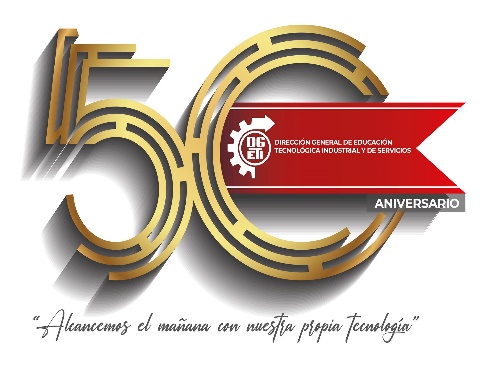 COMUNICADOPROCESO DE SOLICITUD DE EXAMEN EXTRAORDINARIO Y CURSO INTERSEMESTRAL
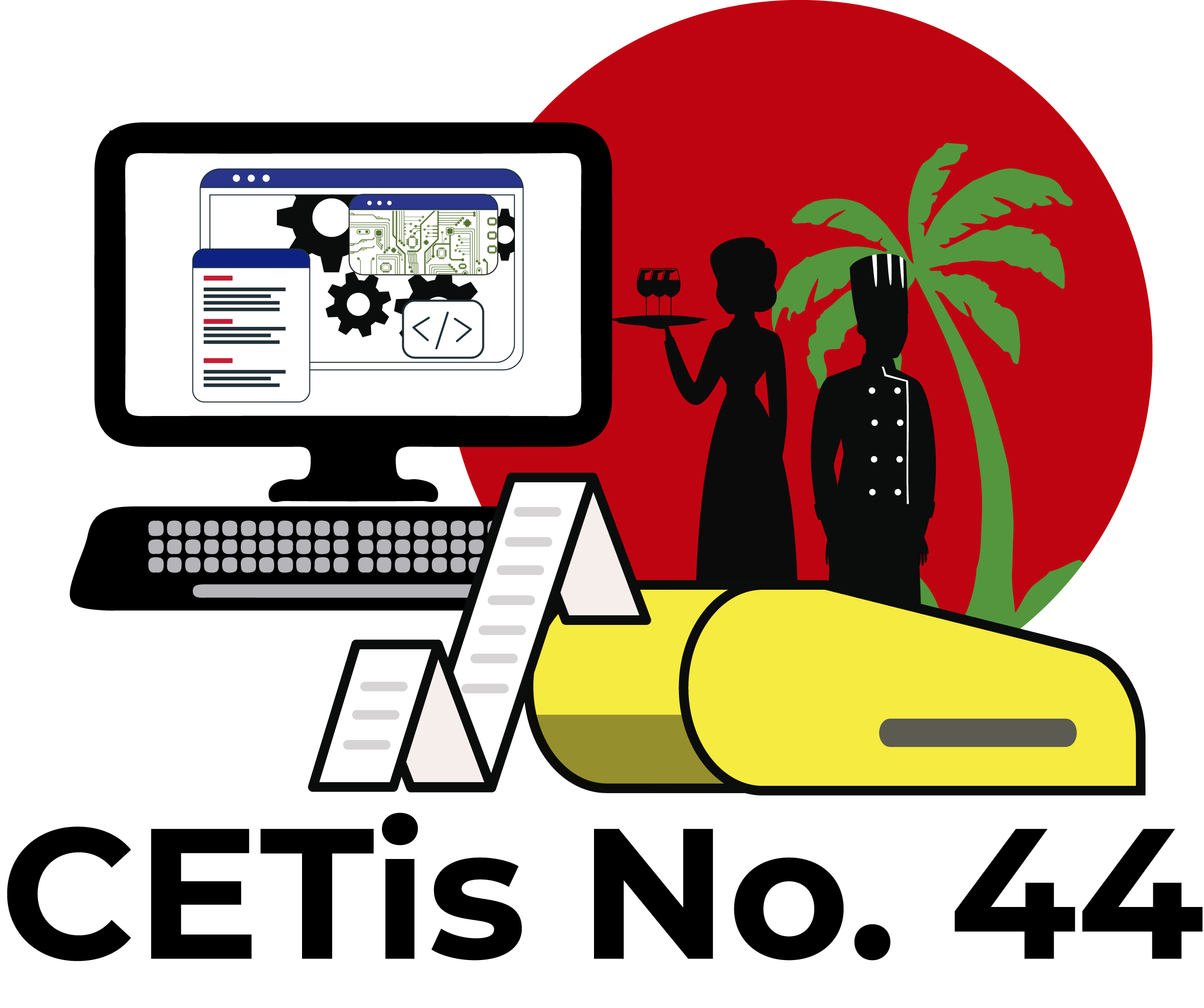 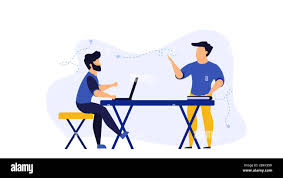 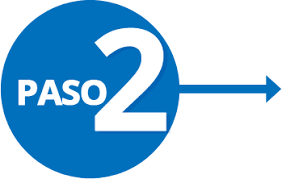 Acercate al docente con el cual aplicarás examen extraordinario o curso intersemestral con la finalidad de saber la guía de estudio o temas en específico.
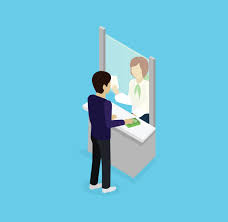 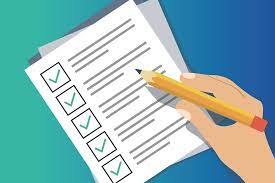 Acude a control escolar para la solicitud de las materias que tienes reprobadas de semestres anteriores.
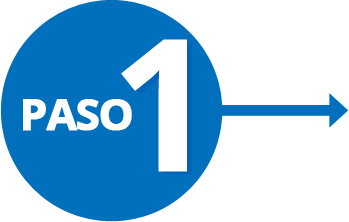 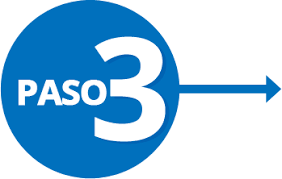 Asiste en el día y horario de aplicación de examen o curso según sea el caso.